Physics Department, Missouri University of Science and Technology
So You Think You Want To Go To Graduate School
SPS Presentation, November 8, 2023
Why go to physics graduate school?
Academic career: teaching/research job at college or university
Research career at national lab or government agency
Research/development career in private sector (industry, health care, finance, etc)
Do it for the right reasons! Earning the largest possible amount of money is not one of them!
Missouri University of Science and Technology
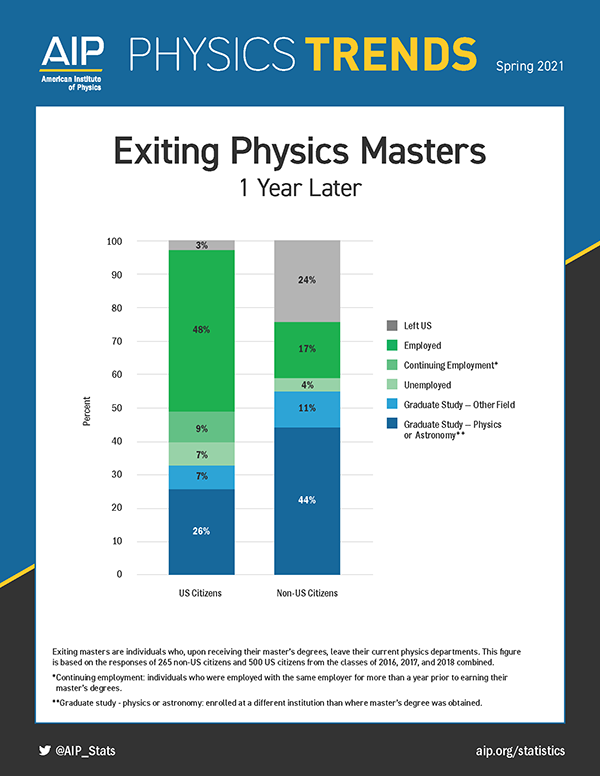 MS vs. PhD degrees
In physics, MS usually not considered terminal degree
MS is either steppingstone to PhD program or path to private sector
PhD is required for academic careers or national lab careers
Missouri University of Science and Technology
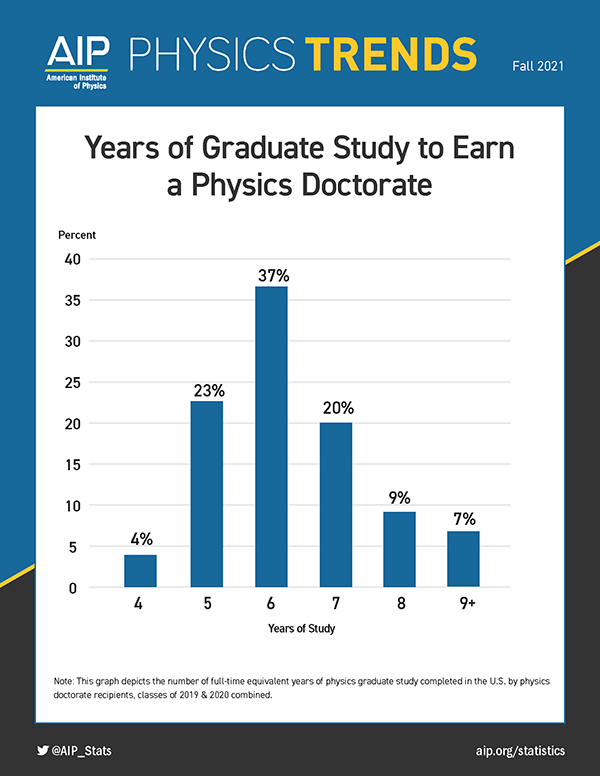 PhD careers
Average time to PhD from the BS degree is 6+ years in the US
May require one or more postdoc positions before permanent job (10+ years beyond BS)
May require frequent relocation
Missouri University of Science and Technology
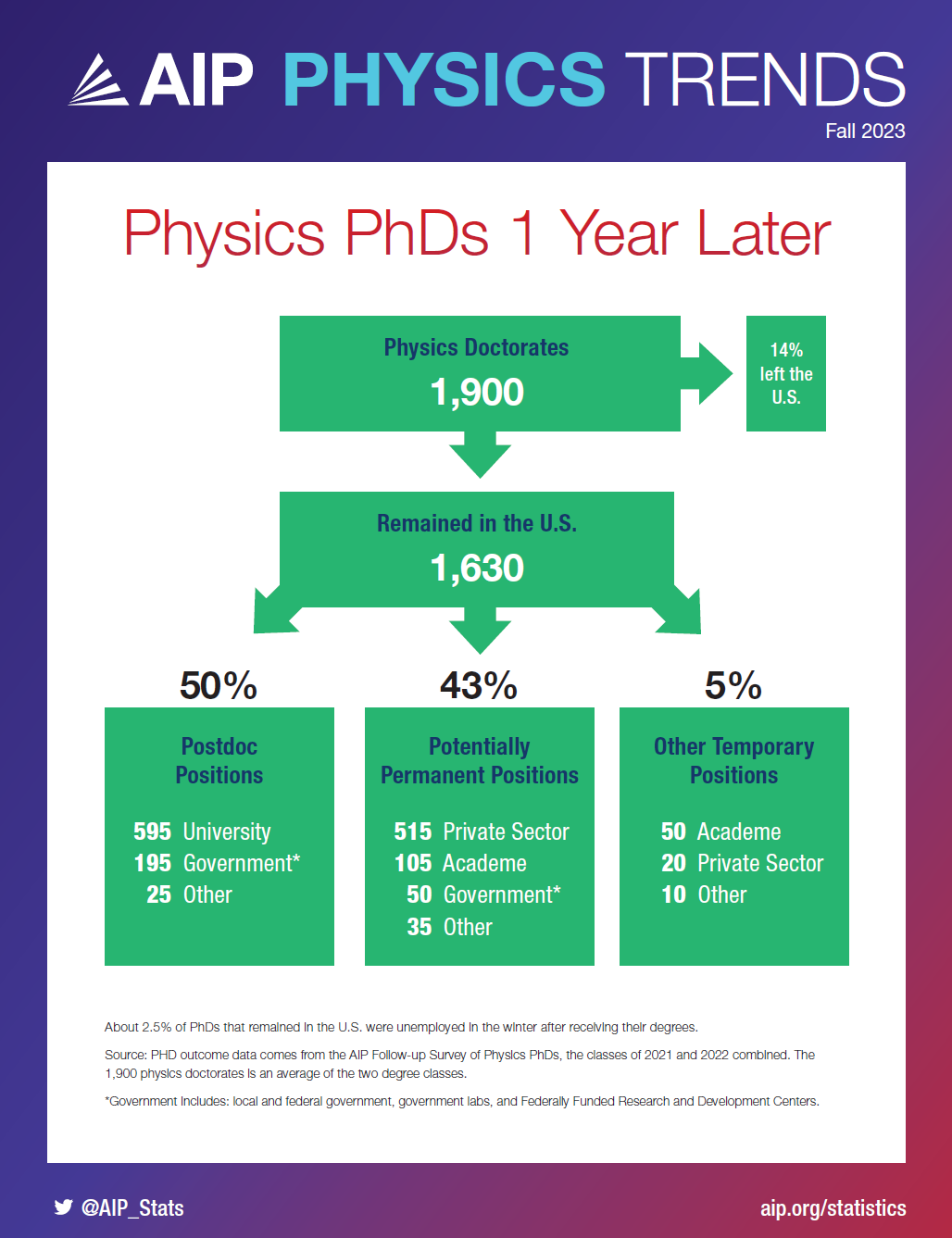 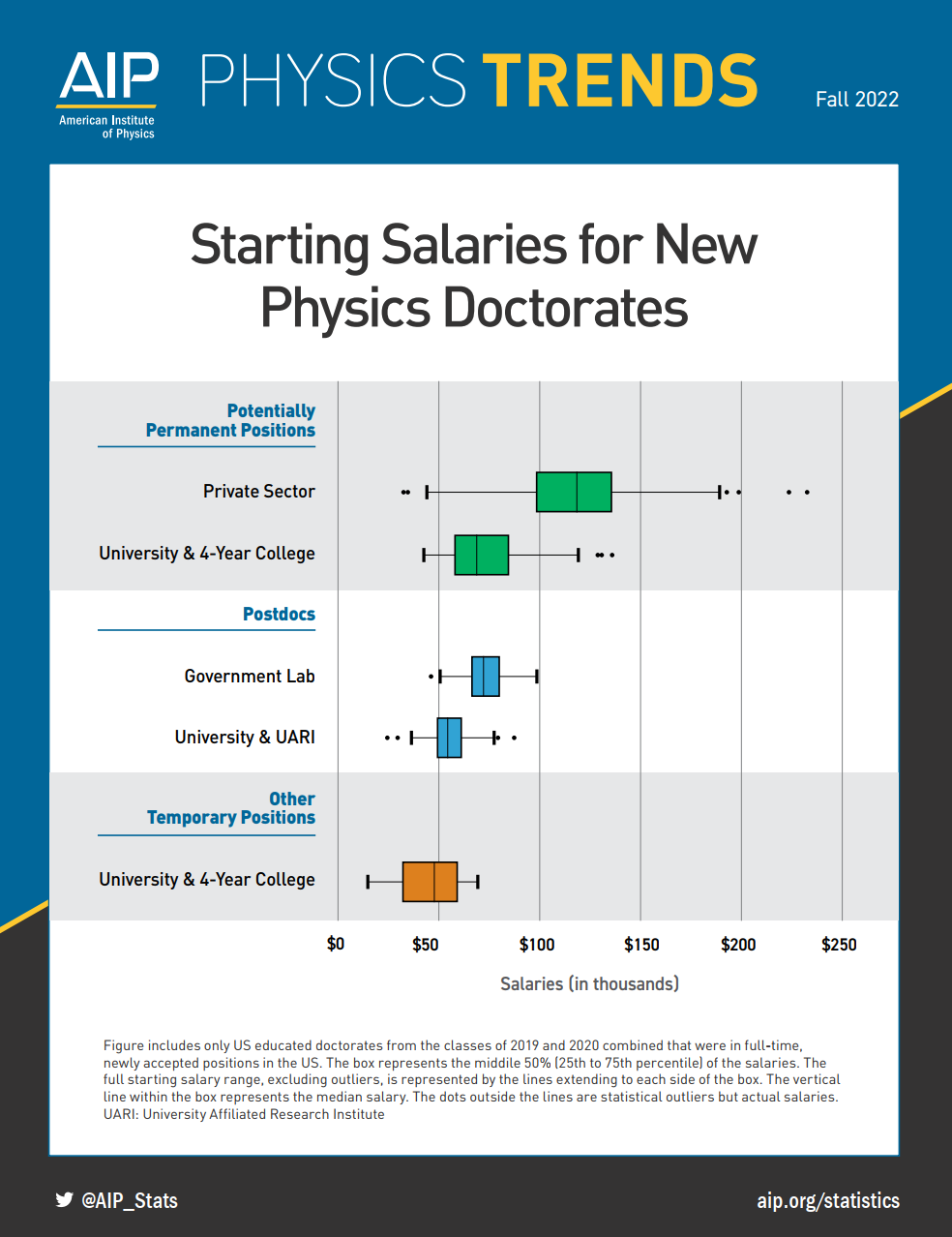 Missouri University of Science and Technology
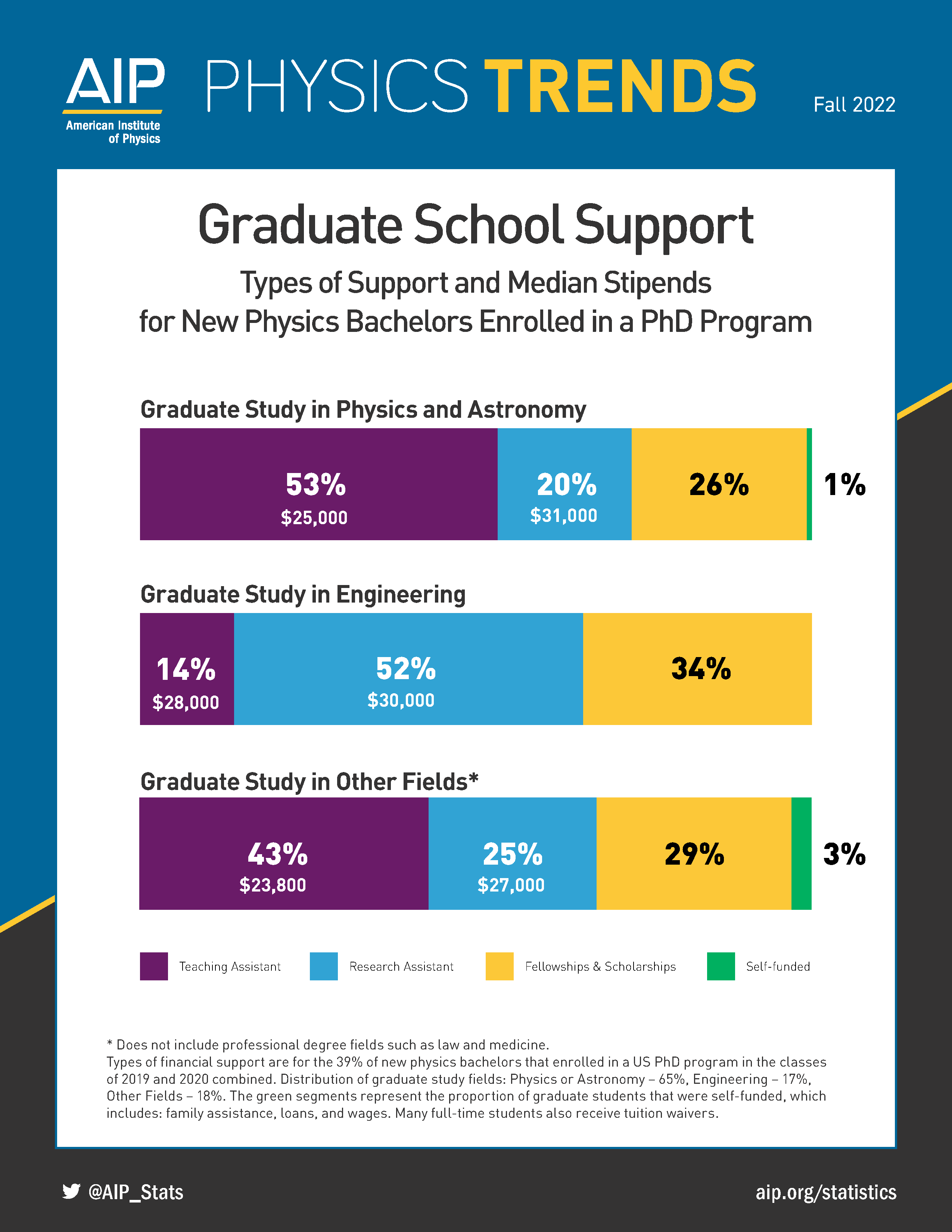 How to fund graduate school?
Physics PhD students are usually fully funded (tuition waiver + 50% FTE assistantship)  
Often first teaching assistant, later research assistant
Stipend amounts vary somewhat between schools, but not dramatically
Terminal MS students often not fully funded
Missouri University of Science and Technology
How to pick a graduate school?
Not all graduate programs are created equal: different research focuses, different caliber of faculty and students  
PhD is a research degree, need to specialize in one area and in theory vs. experiment
Pick school that matches your interests (but do not count on working with particular professor) 
Participate in undergraduate research, attend colloquia, do REUs to find out what kinds of research you like and are good at
Missouri University of Science and Technology
Resources For Choosing Graduate Schools
Gradschoolshopper.com (from AIP)
AIP Graduate Program Book
Physics department websites (look at faculty pages)
Talk to S&T faculty
Graduate school rankings (subjective!)
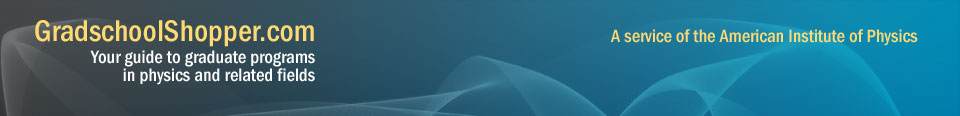 Missouri University of Science and Technology
Application materials
Transcript (from Registrar’s Office http://registrar.mst.edu/transcripts/trans/)
Statement of Purpose (or something equivalent)
Resume
Letters of recommendation (usually 3)
GRE (general and often also subject) – used to required
Recently, GRE optional for many programs, some do not even consider it at all! (situation is fluid and changing rapidly)
Absence of GRE puts more weight on the other materials!!!
Missouri University of Science and Technology
Statement of purpose
Typically no more than 2 pages (often a length limit)
Shorter generally better
Who you are, why you want to go the grad school, why you want to go to that particular school, what you want to do with your degree, etc.
Answer all questions asked in the call for applications
Get it proofread!!
Put some thought and effort into this!!
Missouri University of Science and Technology
Letters of recommendation
Crucial for success, especially for competitive programs
You want strong, specific letters rather than generic one’s (“student came to class and got an A”)
Need to come from faculty who know you well, research advisors usually better than course instructors
Foster relationships with faculty early!
Make requests in person + discuss your plans!
Provide CV and application materials !
Leave plenty of time before the deadlines!
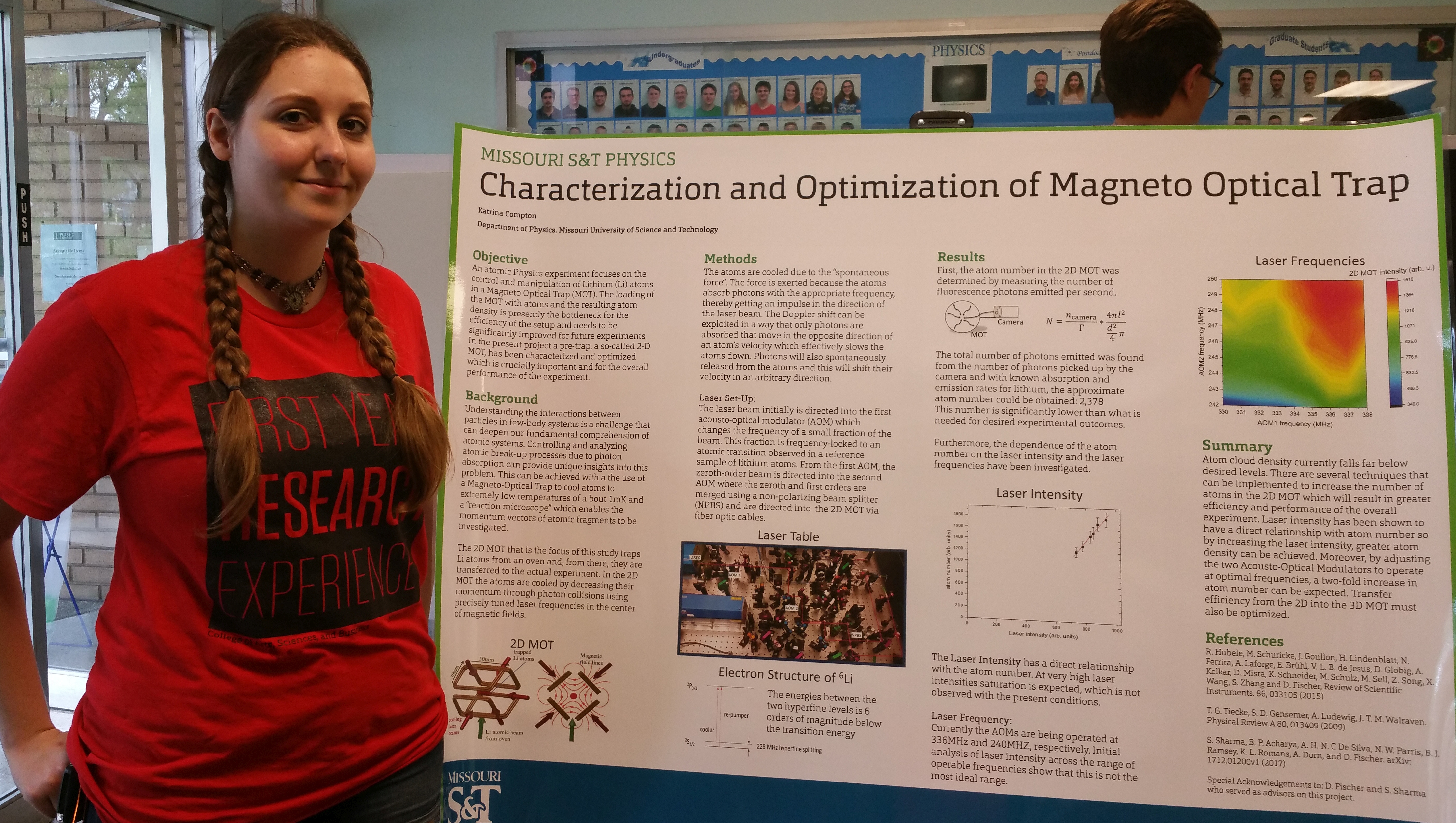 Missouri University of Science and Technology
Strategies for applying
Choose 5-6 schools (applications are costly)
List should have 2-3 “dream” schools, 2-3 schools matched to your performance level, and 2-3 “safe” schools
If you aren’t sure about area, target schools with strength in multiple areas
Fall admissions are more common than spring admissions
Application deadlines generally Dec. and Jan. for Fall admission)
Applications for Fall semester are acted on between Jan.-April of that year
Missouri University of Science and Technology
Helping your chances
Do well academically
Undergraduate research (locally and in REUs)
Get involved in SPS and other student organizations
Foster relationships with faculty for future letters of recommendation 
Consider applying for Graduate Fellowships (NSF, DOD, Hertz, etc)
Missouri University of Science and Technology
Timetable
Junior year and earlier: Discussions with faculty about grad studies, undergraduate research, summer programs (REUs etc)
Summer between junior and senior years: Decide whether or not and when to take GRE, start collecting info on graduate programs and fellowship opportunities
Fall semester of senior year: Ask faculty for letters at beginning of fall term, have application materials ready by mid-November, take GRE, send applications
Spring semester of senior year: Watch for confirmations that the application materials and the letters have been received, consider visiting schools on your list, compare acceptances/offers of support that you receive
Deadline for acceptance usually April 15 (April 15 resolution)
Missouri University of Science and Technology
Additional Resources
https://www.aapt.org/Resources/upload/Planning-for-Graduate-Studies-PDF.pdf
https://www.aps.org/webinars/
https://aps.org/careers/guidance/webinars/gradus.cfm
https://docs.google.com/spreadsheets/d/19UhYToXOPZkZ3CM469ru3Uwk4584CmzZyAVVwQJJcyc/edit#gid=0 (list of institutions and GRE requirements)
Missouri University of Science and Technology
Graduate Record Examination (GRE)
General GRE is available at Rolla Testing Center
Registration fee is $220
Included in fee are free reports to 4 graduate programs (additional reports are $35 each)
Information and Registration Bulletin at http://www.ets.org/gre/revised_general/about
Missouri University of Science and Technology
Preparing for general GRE
Verbal Reasoning - measures your ability to understand what you read and how you apply your reasoning skills.
Quantitative Reasoning - measures your ability to understand quantitative information, interpret and analyze quantitative information, solve problems using mathematical models, apply basic mathematical skills and elementary mathematical concepts of arithmetic, algebra, geometry, probability and statistics. 
Analytical Writing - measures your ability to articulate complex ideas clearly and effectively, support ideas with relevant reasons and examples, examine claims and accompanying evidence, sustain a well-focused, coherent discussion, control the elements of standard written English
Example questions and free test prep material at http://www.ets.org/gre/revised_general/about/content/
Missouri University of Science and Technology
Subject GRE - Physics
Available at MSU (Springfield), perhaps S&T?
Subject GRE available Sept. , Oct. , and April
Registration deadline ~1 month prior to exam
Registration  fee is $150
Included in fee are free reports to 4 graduate programs (additional reports are $35 each)
https://www.ets.org/gre/test-takers/subject-tests/about.html
Missouri University of Science and Technology
Preparing for Physics GRE
Approximately 100 multiple choice questions
Classical Mechanics (20 %) – Phys 1135 and 3201
E&M (18%) – Phys 2135, 3211, and 4211
Optics & Wave Phenomena (9%) – Phys 2135 and 4503 (elective course)
Thermodynamics and Statistical Mechanics (10%) – Phys 1135 and 4311
Quantum Mechanics (12%) – Phys 2305 and 4301
Atomic Physics (10%) – Phys 2305
Special Relativity (6%) – Phys 2305
Laboratory Methods (6%) – Phys 1135, 2135, 2129, 3119, and 3129
Specialized Topics (9%) – Phys 2305, 3311, 2401, and misc. elective courses
Free test prep material at https://www.ets.org/gre/test-takers/subject-tests/prepare.html
Missouri University of Science and Technology